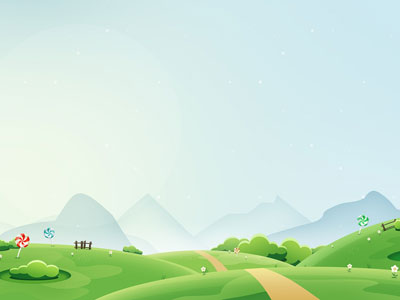 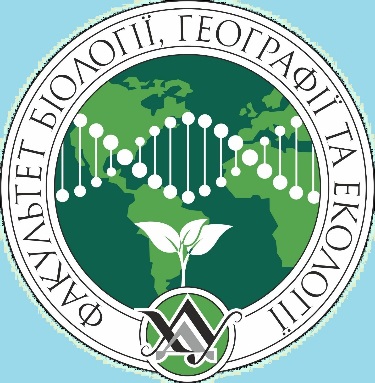 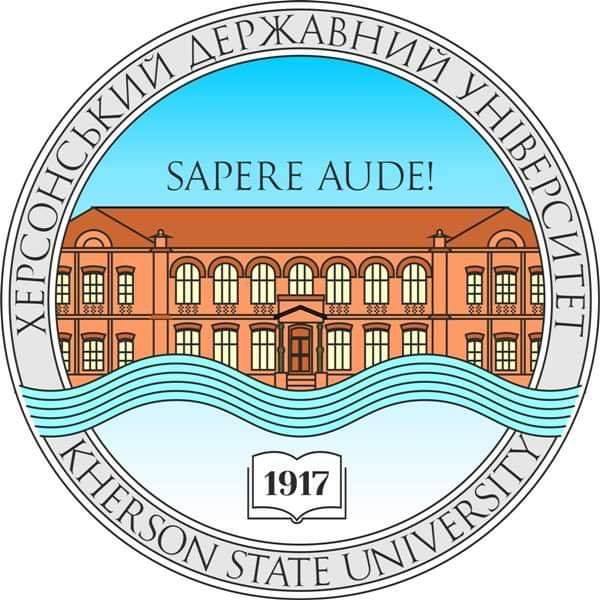 ХЕРСОНСЬКИЙ ДЕРЖАВНИЙ УНІВЕРСИТЕТФакультет біології, географії і екологіїКафедра географії та екології
Дисципліна вільного вибору
«ТУРИСТСЬКО-РЕКРЕАЦІЙНИЙ 
КОМПЛЕКС УКРАЇНИ»
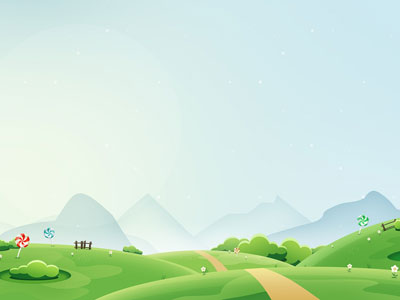 Метою курсу є: вивчення особливостей формування туристсько-рекреаційних комплексів  і набуття практичних навичок з територіальної організації туристсько-рекреаційної діяльності в Україні. 
Завдання:
розкрити понятійно-термінологічний апарат;
розкрити зміст туристсько-рекреаційних ресурсів, засобів їх використання і оцінки;
розкрити поняття територіальної рекреаційної системи (ТРС);
висвітлити механізм туристсько-рекреаційного районування;
охарактеризувати сучасний етап розвитку рекреаційної діяльності на всіх ієрархічних рівнях.
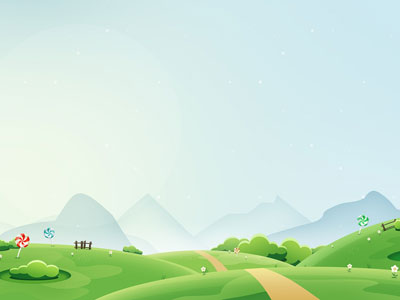 Основні фахові компетентності: 
Здатність використовувати термінологію, методи, концепції і теорії географії для вивчення туристичних об’єктів, явищ і процесів на різних просторових рівнях.
Здатність ефективно і вільно передавати туристські знання письмовими, усними та візуальними засобами. 
Здатність розкривати взаємозв’язок основних природничо- та суспільно-географічних вчень у контексті туристичного аналізу України. 
Здатність виконувати теоретичні й прикладні географічні дослідження туристичних явищ і процесів.
Здатність визначати і характеризувати особливості просторової організації туристичного комплексу України.
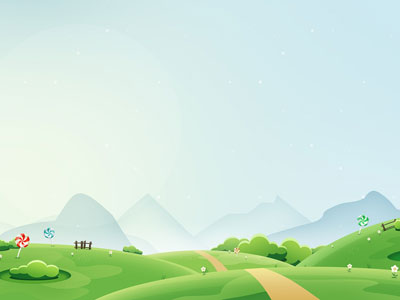 Програма курсу: 

Теоретичні засади. Рекреаційно-туристичне районування України.	
Вступ. Теоретичні засади. Поняття туристсько-рекреаційного комплексу.
Класифікація туристсько-рекреаційних ресурсів. Природно-рекреаційні і природно-антропогенні туристичні ресурси України. 
Науково-практичні школи України з ресурсно-туристської проблематики	
Суспільно-історичні туристсько-рекреаційні ресурси України	
Рекреаційно-туристичне районування України.
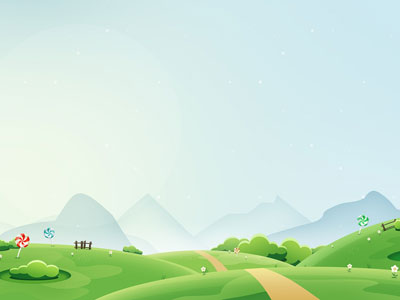 Рекреаційно-туристичне районування України	

Загальна характеристика Західного рекреаційно-туристського макрорайону України	
Загальна характеристика Поліського рекреаційно-туристського макрорайону України
Суспільно-історичні рекреаційно-туристичні ресурси м. Київ	
Загальна характеристика Приморського рекреаційно-туристського макрорайону України
Загальна характеристика Центрально-Східного рекреаційно-туристського макрорайону України
Загальна характеристика Кримського рекреаційно-туристського макрорайону України
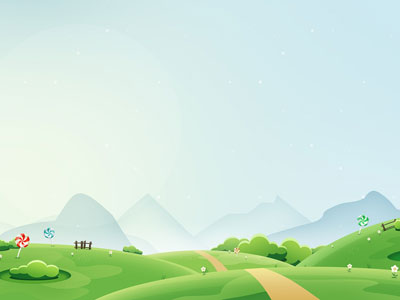 Дякуємо за увагу!!!